Отчёт декабрь месяц
 группа раннего возраста№1.
Проект по формированию читательской грамотности.
Проект «Родные,близкие люди.»
Воспитатели:Гравдан Е.В
Бусс Г.А
Обыгрывание потешки «Ладушки-ладушки..»Театр изматрёшки «Маша и медведь.»
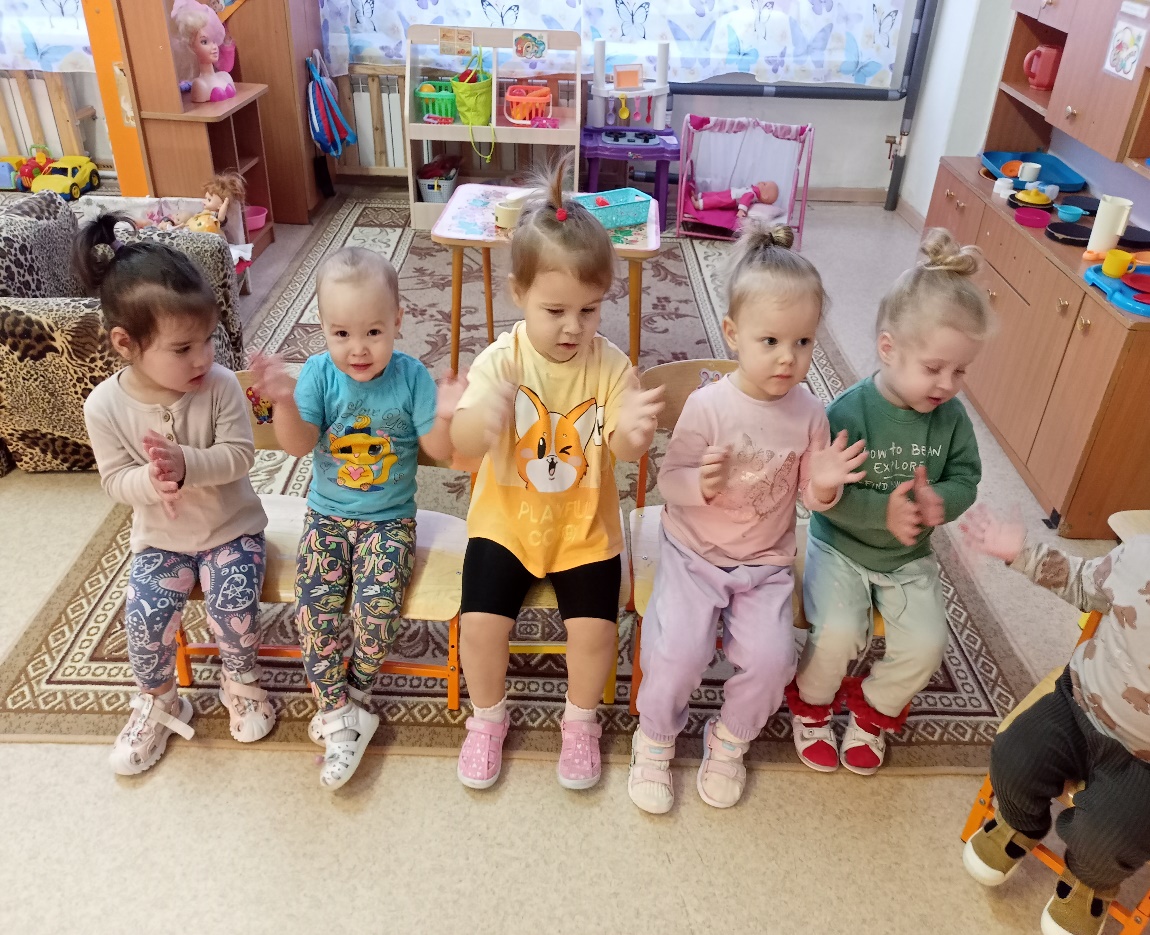 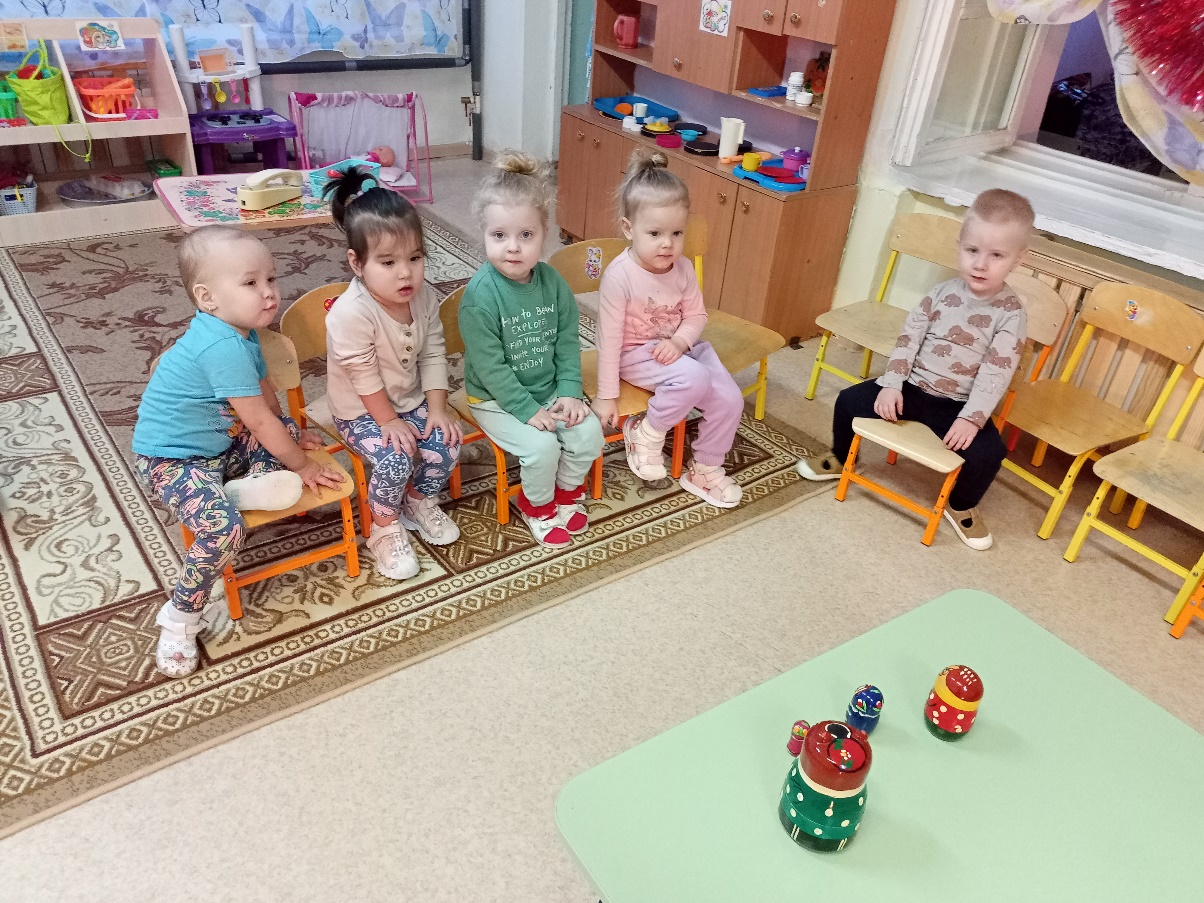 Д/И «Позвони маме.»Пальчиковая игра «Этот пальчик дедушка.»
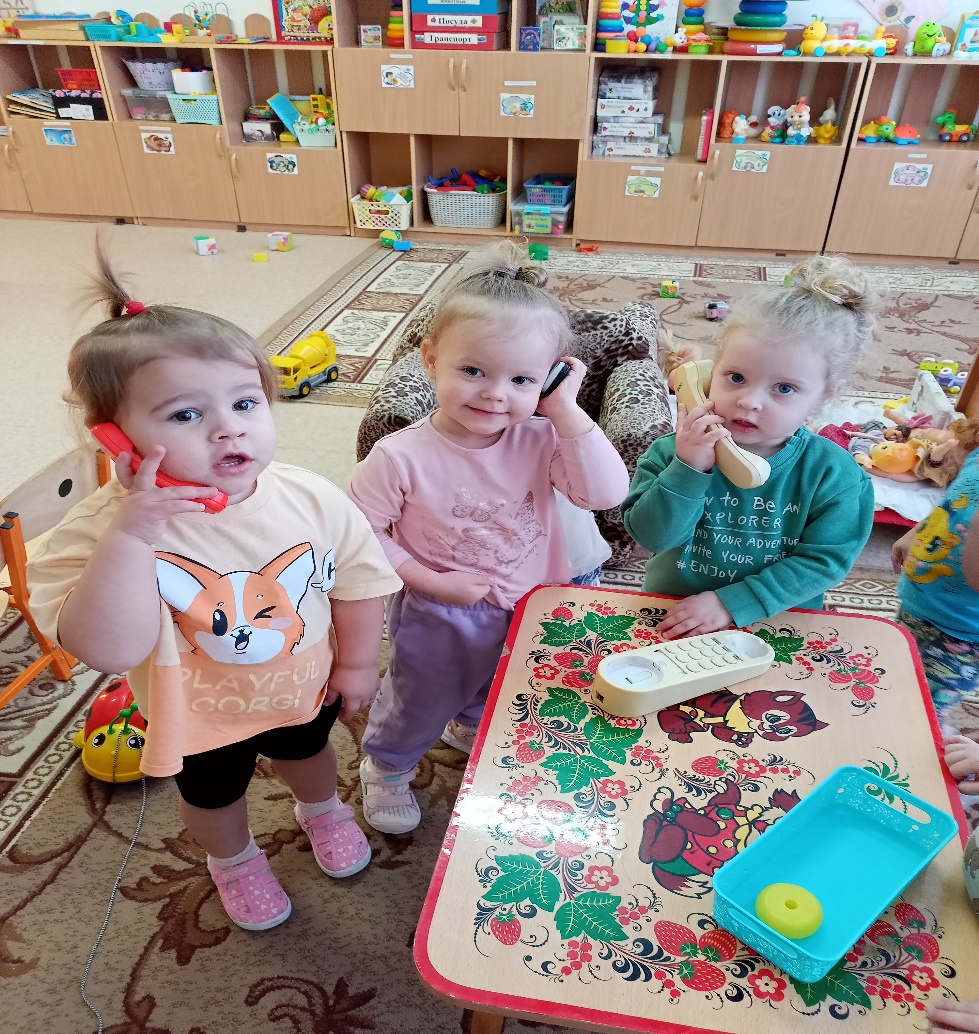 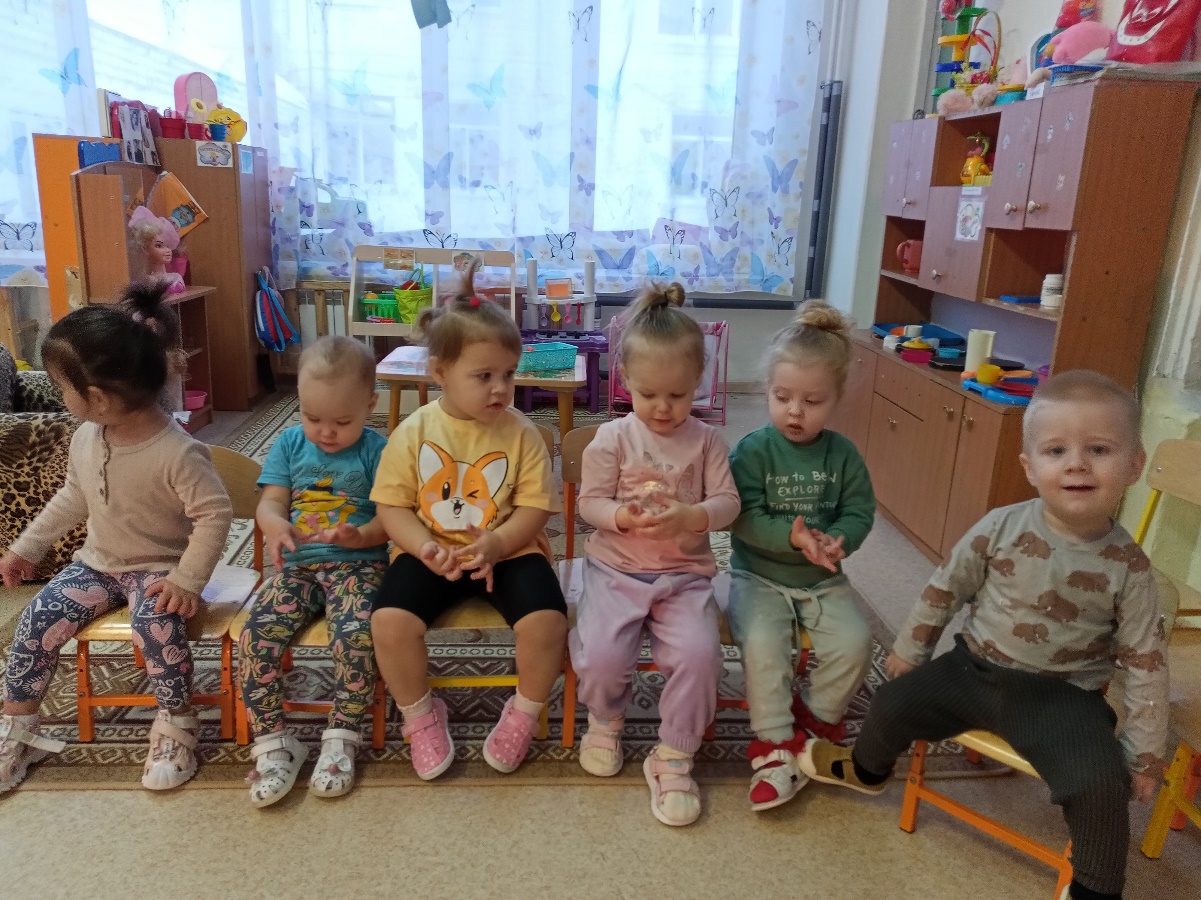 Наши новости. Готовимся к Новому году.
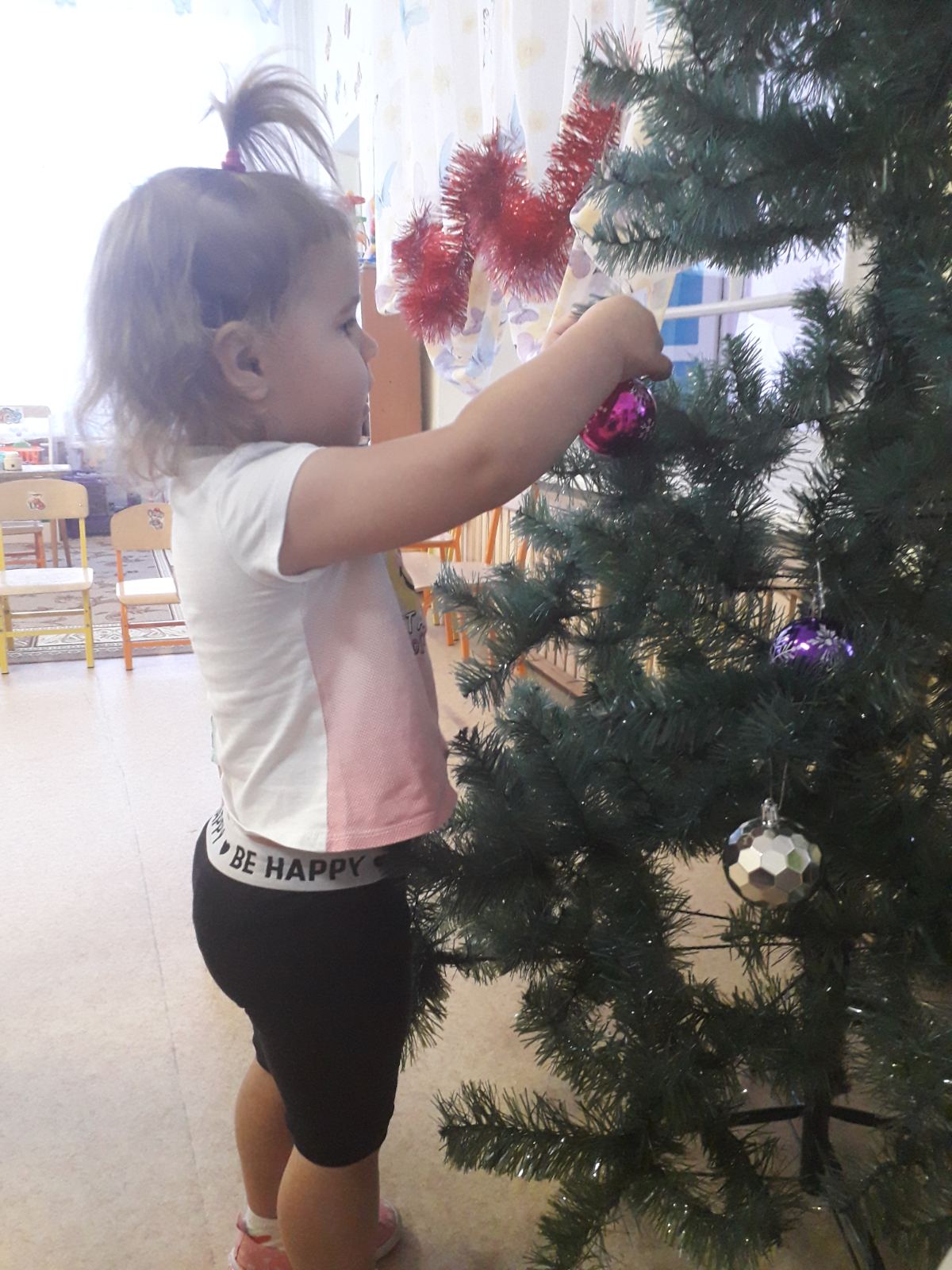 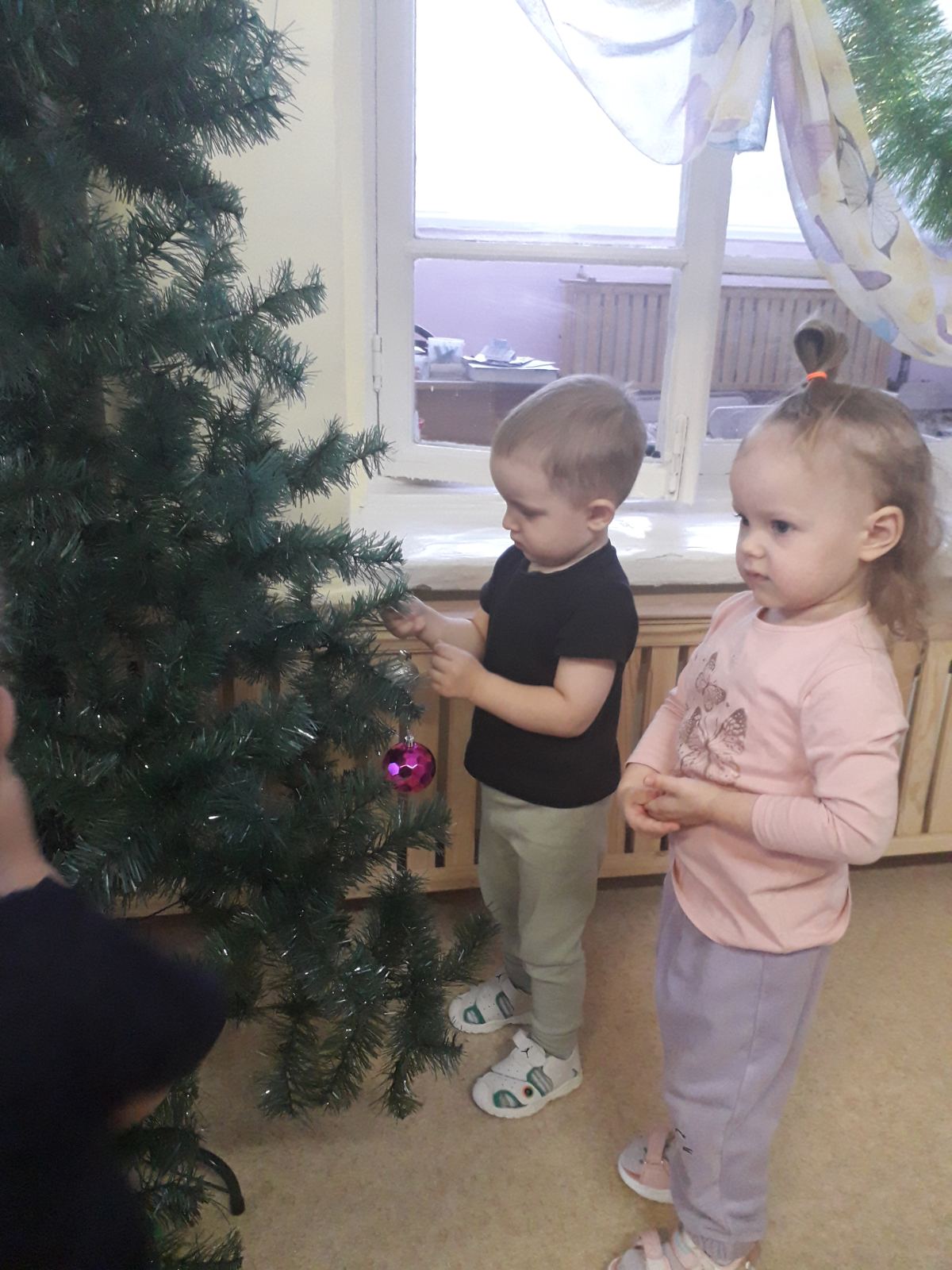